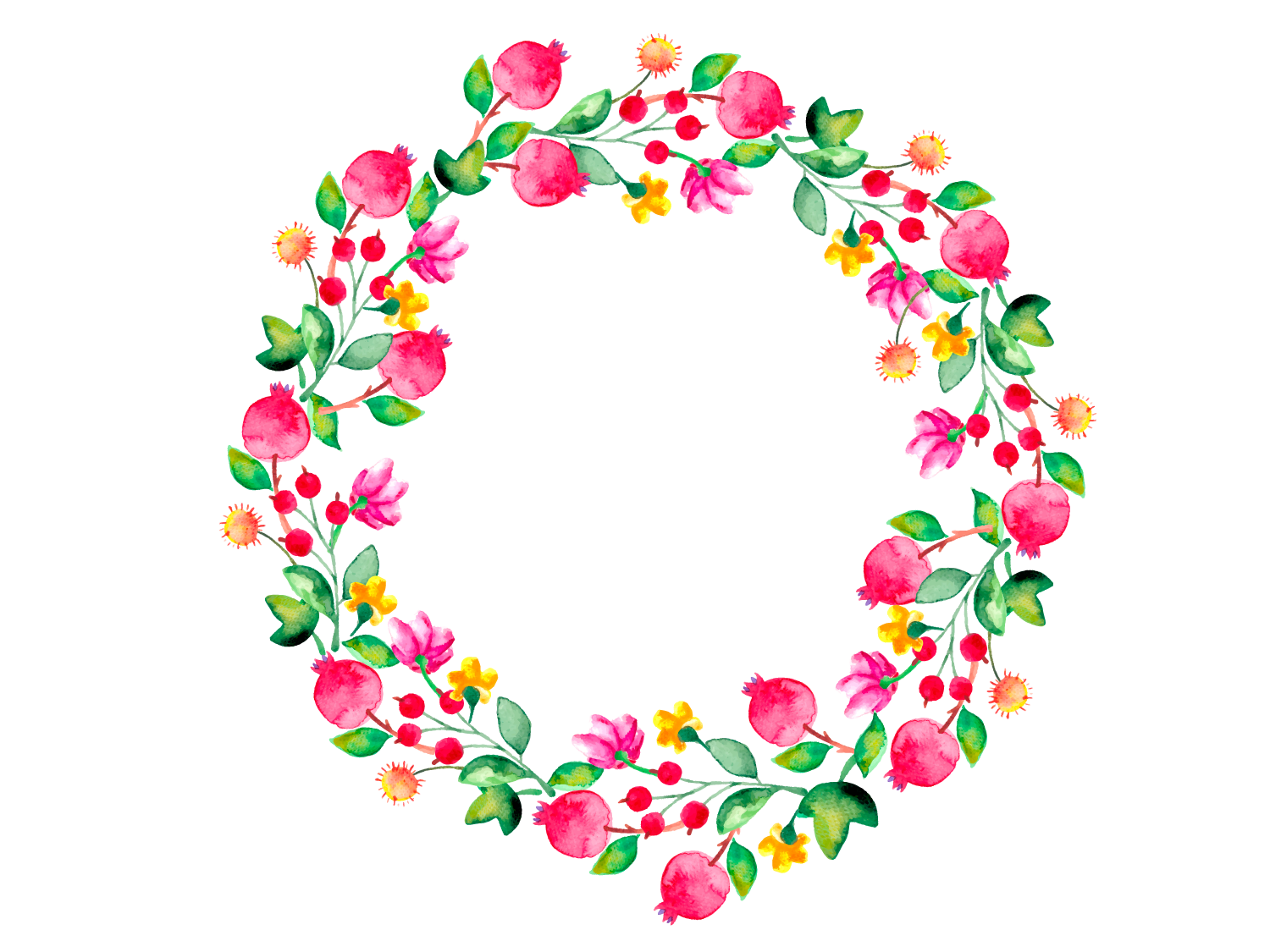 Інші види фінансових послуг
Тема №7
4
Послуги розрахунково – касового 
обслуговування
1
6
Ринок ломбардних послуг
Факторингові і форфейтингові послуги
2
Діяльність кредитних спілок
3
5
Послуги у сфері недержавного 
пенсійного забезпечення
Фінансові послуги у сфері
 інноваційної діяльності
План
Ринок ломбардних послуг
Ломбард - фінансова установа, виключним видом діяльності якої є надання на власний ризик фінансових кредитів фізичним особам за рахунок власних або залучених коштів, під заставу майна на визначений строк і під процент та надання супутніх послуг ломбарду.                     
   Ринок ломбардних послуг - це система економічних відносин, які виникають з приводу купівлі-продажу специфічного товару "ломбардні послуги" в процесі задоволення суспільних потреб у кредитуванні під заставу рухомого майна. Цей ринок складається в умовах множинності осіб, які потребують позичкових ресурсів.
Ломбардні послуги кваліфікуються як фінансові послуги, що надаються фізичним чи юридичним особам у формі позичення коштів ломбардною установою під заставу товарів або валютних цінностей.
До фінансових послуг ломбарду належать
надання фінансових кредитів за рахунок власних коштів
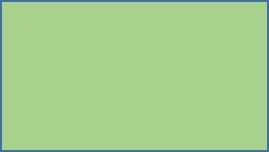 надання фінансових кредитів за рахунок залучених коштів
Ринок ломбардних послуг
До супутніх послуг ломбарду, якщо інше не встановлено законом, належать:
оцінка заставленого майна відповідно до чинного законодавства та (або) умов договору;
надання посередницьких послуг зі страхування предмета застави на підставі агентського договору зі страховою компанією;
реалізація заставленого майна відповідно до чинного законодавства та (або) умов договору.
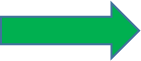 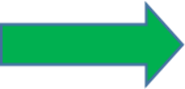 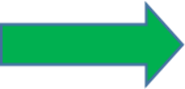 Предметом ломбардних послуг є
Об 'єктом ломбардної послуги є зворотний рух вартості між кредитором і позичальником на умовах оплати.
надання грошових позичок під заставу дорогоцінних металів і дорогоцінного каміння у виробах і брухті
реалізація закладених валютних цінностей відповідно до чинного законодавства
здійснення застави в міжнародному обороті
приймання на зберігання виробів з дорогоцінних металів і дорогоцінного каміння;
надання грошових позичок під заставу валютних цінностей
реалізація невикупленого закладеного майна через пункти реалізації ломбарду
надання грошових позичок під заставу майнових прав
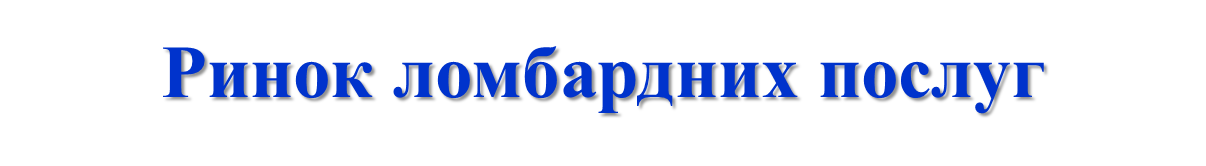 Ломбардна операція складається з двох взаємозалежних частин
Перша частина
безпосередньо кредитна операція, тобто надання кредитором грошової позики позичальнику на умовах строковості, платності та повернення.
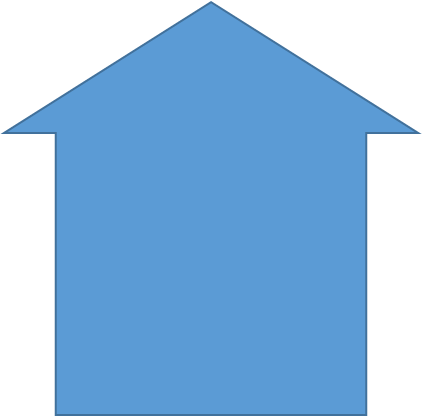 Друга частина
Законодавство вимагає укладання договору застави у письмовій формі, а в деяких випадках - у нотаріальній, між заставником (позичальником) і заставоутримувачем (кредитором).
забезпечення зобов'язань позичальника, а саме одержання кредитором:         а) впевненості в тому, що зобов'язання позичальником будуть виконані належним чином та у термін;                        б) додаткового інструменту примусу позичальника до належного виконання зобов'язань.
Такі умови передбачають, що позичальник повинен повернути одержану позику в обумовлений термін і сплатити кредитору відсотки за користування позикою. 
Згідно з чинним законодавством ця кредитна операція є операцією короткострокового фінансового кредиту.
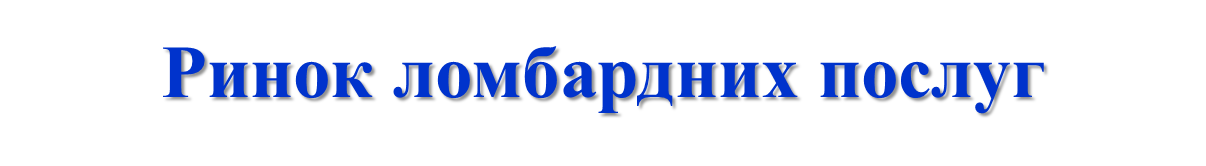 В Україні ломбарди обирають для застави найбільш ліквідне майно. В обсязі наданих фінансових кредитів станом на 30.06.2016 року за видами застави найбільшу питому вагу займають фінансові кредити під заставу виробів із дорогоцінних металів та дорогоцінного каміння – 81,8% (6 417,5 млн. грн.).
Діяльність кредитних спілок
Кредитна спілка – це неприбуткова організація, заснована фізичними собами, професійними спілками, їх об'єднаннями на кооперативних засадах з метою задоволення потреб її членів у взаємному кредитуванні та наданні фінансових послуг за рахунок об'єднаних грошових внесків членів кредитної спілки.
Кредитна спілка є юридичною особою, має самостійний ба­ланс, банківські рахунки, які відкриває і використовує згідно із законодавством у самостійно обраних банківських установах.
Діяльність кредитної спілки ґрунтується на таких основних принципах:
добровільності вступу до кредитної спілки та свободи виходу з неї;
рівноправності членів кредитної спілки;
самоврядування;
гласності.
Кредитна спілка діє на основі самофінансування, несе від­повідальність за наслідки своєї діяльності та виконання зо­бов'язань перед своїми членами, партнерами та державним бю­джетом.
Кредитна спілка           не може бути засновником або співзаснов-ником суб'єкта (суб'єктів) підприємницької діяльності.
Кредитна спілка може укладати від свого імені договори та інші угоди, які не суперечать положенню, іншим нормативно-правовим актам і статуту кредитної спілки.
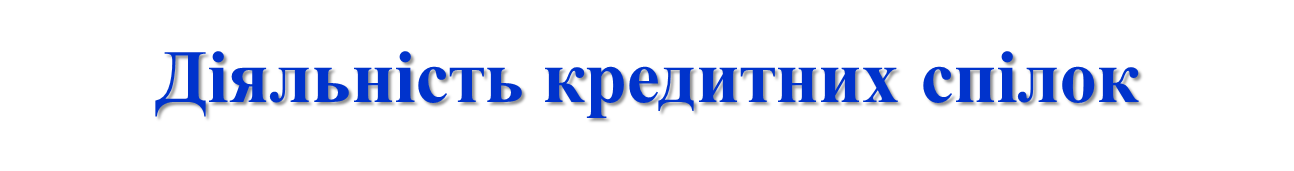 Відповідно до принципів кредитної спілки
ніхто не може бути примушений вступати до кредитної спілки, а виключення з членів кредитної спілки здійснюється лише у разі порушення членом кредитної спілки її статуту
усі члени кредитної спілки мають рівні права, у тому числі під час голосування на загальних зборах, незалежно від розміру пайового та інших внесків
кредитна спілка зобов'язана відповідно до положення забезпечити повне та своєчасне інформування своїх членів з питань власної діяльності, а також на їх прохання ознайомлювати з про­токолами загальних зборів і засідань інших органів управління кредитної спілки, надавати копії документів або витяги з них
забороняється будь-яке втручання у діяльність кредитної спілки, за винятком випадків, передбачених законами України та положенням (про кредитні спілки)
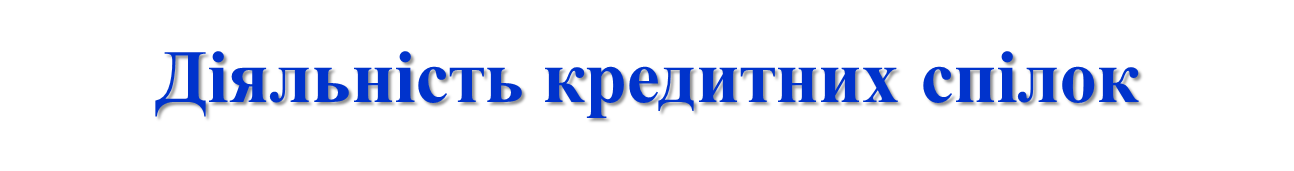 Кредитні спілки (КС) в Україні мають право надавати такі послуги:
надання кредитів своїм членам;
залучення на договірних засадах внесків (вкладів) своїх членів на депозитні рахунки. 
Також кредитна спілка має право: 
приймати вступні та обов’язкові пайові й інші внески від членів КС;
надавати кредити іншим КС і виступати членом платіжних систем; 
оплачувати за дорученням своїх членів вартість товарів, робіт і послуг у межах наданих їм кредитів;
провадити благодійну діяльність. 
Будь-яка інша господарська діяльність для КС заборонена законом.
Фінансові послуги у сфері                   інноваційної діяльності
Під фінансовою інновацією ми розуміємо фінансову технологію, що забезпечує більш ефективний перерозподіл фінансових ресурсів, прибутковості, ризиків, ліквідності й інформації з метою витягу додаткового перерозподілу, але ще не набула поширення в умовах конкретного ринку.
Послуги у сфері інноваційної діяльності є процедурою передавання матеріальних та нематеріальних ресурсів (об'єктів інтелектуальної власності) між суб'єктами інноваційної діяльності, що здійснюється за їх згодою, встановленими правовідносинами та визначеними умовами для забезпечення впровадження у сферу споживання об'єктів інноваційної діяльності.
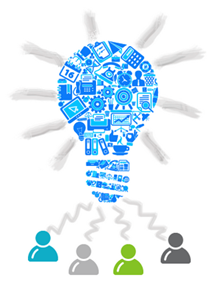 Фінансові послуги у сфері                   інноваційної діяльності
Інноваційна діяльність на ринку фінансових послуг — одна із форм інвестиційної діяльності, яка здійснюється з метою отримання комерційного результату від впровадження нових технологій для розвитку фінансового посередництва і послуг, які надають фінансові установи.
Інновація на ринку фінансових послуг — це комерційне застосування наукових розробок, нових технологій, які суттєво змінюють обсяги, структуру та якість послуг.
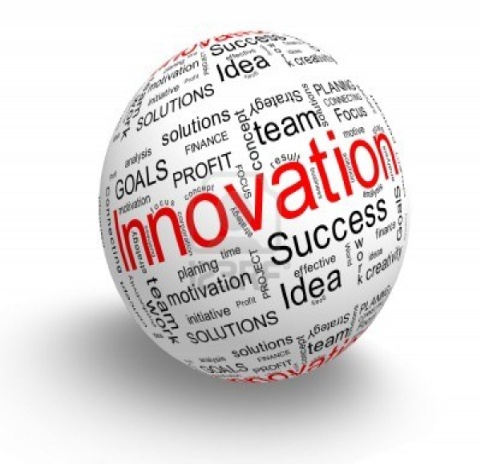 Інновації на ринку фінансових послуг існують у формі нових або вдосконалених послуг і технологічних процесів, пов'язаних із їх наданням.
Фінансові послуги у сфері                   інноваційної діяльності
Послуги, що надаються суб’єктам інноваційної діяльності поділяються на:
послуги організаційно-управлінської підтримки інноваційних процесів, що пов'язані з передачею нематеріальних ресурсів - продукту інтелектуальної праці, і включають послуги консультативного, інжинірингового, реінжинірингового характеру (консалтинг), інформаційні, а також проектний аналіз, експертизу тощо;
фінансові послуги, що пов'язані з передачею фінансових ресурсів і які містять пряме фінансування (інвестування) інноваційних процесів (або їх окремих стадій) із використанням різних механізмів фінансування, а саме: на безповоротній основі - субсидії, гранти; на поворотній основі - позика, кредит, лізинг, проведення спільної діяльності, фінансові інвестиції;
послуги організаційно-фінансової та матеріально-технічної підтримки інноваційних процесів.
Фінансові послуги у сфері                   інноваційної діяльності
Послуги розрахунково - касового обслуговування
Розрахунково-касове обслуговування - послуги, пов'язані зі здійсненням безготівкових розрахунків, а також прийманням і видачею готівки.
Основними формами розрахункових документів, за якими здійснюються безготівкові розрахункові операції, є:
платіжні доручення
векселі
чеки
платіжні вимоги-доручення
інкасові доручення (розпоряджен)
платіжні вимоги
акредитиви
Послуги розрахунково - касового обслуговування
Платіжне доручення - це письмове розпорядження клієнта банку, який його обслуговує, на перерахування відповідної суми грошових коштів зі свого рахунка. Підприємства можуть надавати банкам платіжні доручення на перерахування коштів з поточних рахунків протягом 10 календарних днів після дня їх заповнення.
Платіжна вимога-доручення - це комбінований розрахунковий документ, який складається з двох частин:
верхня - вимога постачальника безпосередньо до покупця оплатити вартість відвантаженої йому продукції (виконаних робіт, наданих послуг);

нижня - доручення покупця своєму банку перерахувати з його рахунка відповідну суму на користь постачальника.
Схема використання платіжного доручення:




1 — постачальник відвантажує продукцію (виконує роботи, надає послуги) і виписує рахунок-фактуру; 
2 — платник, отримавши товар і рахунок-фактуру від постачальника, передає платіжне доручення до банку, що його обслуговує; 
З — якщо платник і постачальник обслуговуються в одному банку, то сума прийнятого банком до виконання доручення списується з рахунку платника і зараховується на рахунок одержувача; якщо рахунки відкрито в різних банках, то розрахунки проводяться в порядку міжбанківських розрахунків у день подачі платіжного доручення; 
4 — банк платника направляє документи про перерахування коштів на рахунок до банку постачальника; 
5 — банк постачальника зараховує відповідну суму на рахунок постачальника; 
6 — банк постачальника передає постачальникові виписку з поточного рахунку про зарахування коштів, до якої додається копія платіжного доручення з відміткою банку платника підприємство може здійснювати перерахування коштів гарантованими платіж ними дорученнями через підприємства зв'язку.
Послуги розрахунково - касового обслуговування
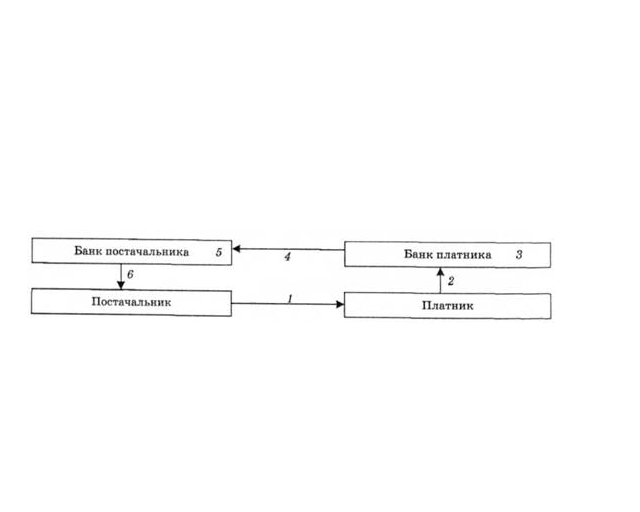 Послуги розрахунково - касового обслуговування
Розрахунковий чек - це документ, що містить письмове розпорядження власника рахунка (чекодавця) банківській установі (банку-емітенту), що обслуговує його рахунок, оплатити чекодержателю суму грошових коштів, вказану в чеку.
Акредитив - це форма розрахунків, при якій банк-емітент за дорученням свого клієнта (заявника акредитива) зобов'язаний:
 виконати платіж третій особі (бенефіціару) за поставлені товари, виконані роботи та надані послуги;
 надати повноваження іншому (виконуючому) банку здійснити цей платіж.
Інкасо - це доручення експортера своєму банку одержати від імпортера (платника, боржника) певну суму коштів або підтвердження (акцепт) того, що цю суму буде сплачено в обумовлені терміни.
У сфері міжнародної торгівлі досить поширеним інструментом розрахунків є вексель. Його використання забезпечує оформлення кредитних відносин між учасниками зовнішньоторговельних угод (експортером та імпортером) та банками.
Вексель — безумовне грошове зобов'язання, за яким одна особа зобов'язана сплатити іншій визначену суму коштів у визначений строк, правовий статус якого регулюється законодавством про вексельний обіг.
Векселі бувають прості та переказні.
Простий вексель — вексель, виданий у формі безумовного зобов'язання здійснити платіж








Процес обігу простого векселя:
1 — покупець (векселедавець) вручає вексель продавцю (векселетримачу); 2 — продавець (векселетримач) відвантажує товар, продукцію, виконує роботи, надає послуги покупцю, замовнику; 3 — продавець пред'являє вексель до оплати; 4 — покупець оплачує вексель
Послуги розрахунково - касового обслуговування
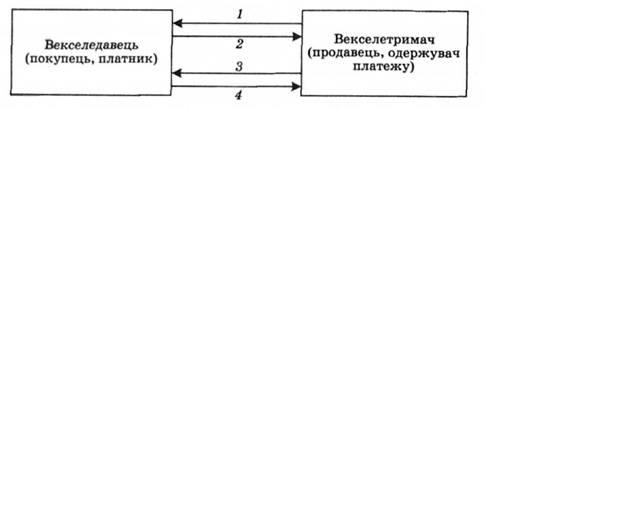 Послуги у сфері недержавного пенсійного забезпечення
Система недержавного пенсійного забезпечення (НПЗ) є механізмом, який покликаний забезпечувати громадянам належний рівень пенсії. Ця система дозволяє диференціювати пенсії залежно від рівня доходу громадян та їхньої участі у недержавному пенсійному забезпеченні.
МЕТА
надання працівникам можливості здійснювати додаткові пенсійні заощадження та одержувати більші пенсійні виплати за рахунок пенсійних нагромаджень та інвестиційного доходу від їхнього розміщення.
СУБ’ЄКТИ НПЗ
засновники та платники пенсійних фондів;
вкладники й учасники пенсійних фондів; недержавні пенсійні фонди;
компанії з управління пенсійним фондом; 
страхові організації, яким дозволено здійснювати страхування життя та страхування довічної пенсії; 
недержавного пенсійного забезпечення; 
аудитори.
Послуги у сфері недержавного пенсійного забезпечення
Недержавний пенсійний фонд є, по суті, об'єднанням коштів, що надходять до нього на користь майбутніх одержувачів пенсійних виплат - учасників такого фонду.
НПФ є юридичною особою (непідприємницьким товариством), яка має статус неприбуткової організації (тобто прибуток не розподіляється на користь засновників НПФ, а спрямовується на формування пенсійних активів).
Учасником НПФ може бути будь-яка фізична особа як громадянин України, так і іноземці та особи без громадянства.
сам учасник особисто (тобто на свою користь);
   родичі учасника фонду, а саме подружжя, батьки, діти;
   працедавець, в якого працює учасник фонду;
   професійне об'єднання, членом якого є учасник фонду.
Вкладниками будь-якого НПФ можуть бути:
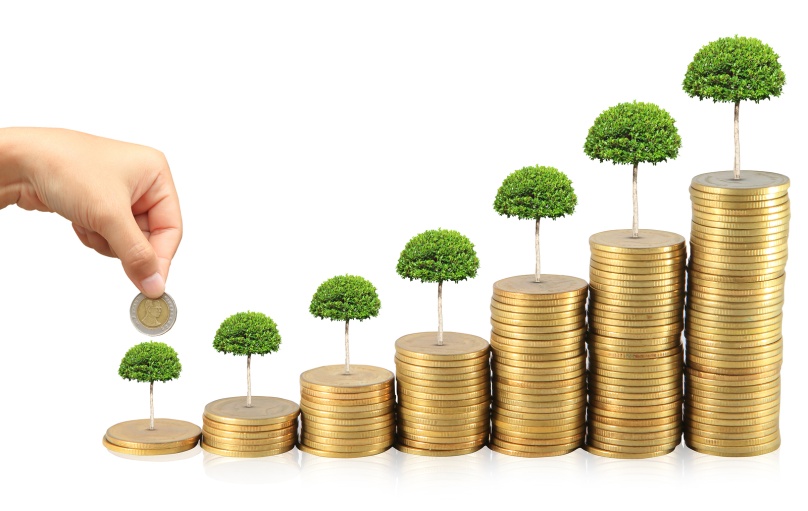 Послуги у сфері недержавного пенсійного забезпечення
Недержавне пенсійне забезпечення, як передбачено законодавством, здійснюється:
недержавними пенсійними фондами (НПФ) шляхом укладення пенсійних контрактів між адміністраторами пенсійних фондів та вкладниками таких фондів;
страховими організаціями шляхом укладення договорів страхування довічної пенсії, страхування ризику настання інвалідності або смерті учасника фонду;
банківськими установами шляхом укладення договорів про відкриття пенсійних депозитних рахунків для накопичення пенсійних заощаджень у межах суми, визначеної для відшкодування вкладів Фондом гарантування вкладів фізичних осіб.
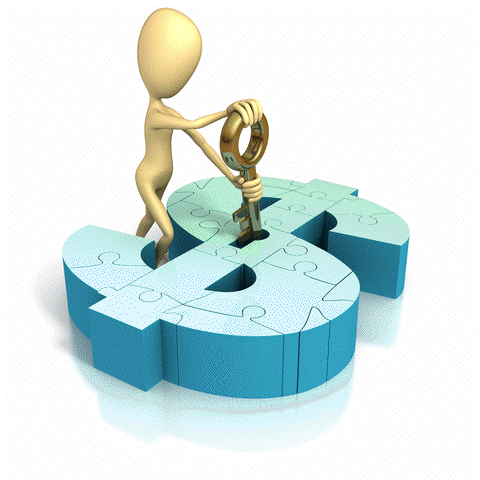 Послуги у сфері недержавного пенсійного забезпечення
Недержавні пенсійні фонди в Україні можуть бути                          трьох типів:
відкриті недержавні пенсійні фонди
При відкритому типі недержавного пенсійного фонду засновниками можуть бути будь-які юридичні особи, а учасниками - громадяни України, іноземці та особи без громадянства, незалежно від місця та характеру їх роботи.
корпоративні пенсійні фонди
професійні пенсійні фонди
Корпоративним пенсійним фондом вважається недержавний пенсійний фонд, засновником якого є юридична особа-працедавець, або кілька юридичних осіб-працедавців, та до якого можуть приєднуватися працедавці-платники.
Професійний пенсійний фонд - це пенсійний фонд, засновниками якого є об'єднання громадян або юридичних осіб, яке створюється за професійною ознакою.
Послуги у сфері недержавного пенсійного забезпечення
Основні проблеми у діяльності недержавних пенсійних фондів:
Факторингові і форфейтингові послуги
Факторинг можна визначити як діяльність спеціалізованої            установи (факторингової компанії чи факторингового відділу банку), пов'язану з переуступленням цій установі клієнтом-постачальником несплачених платежів-вимог (рахунків-фактур) за поставлені товари. виконані роботи чи надані послуги.
своєчасне інкасування боргів для скорочення втрат від прострочення платежу, запобігання появі сумнівних боргів (тобто боргів, своєчасна оплата яких сумнівна), надання допомоги підприємствам в управлінні кредитом, веденні бухгалтерського обліку й збільшенні їхнього обігу та прибутковості
МЕТА
В операції факторингу звичайно беруть участь три особи: 
фактор (банк) - покупець вимоги, 
перший кредитор (клієнт даного банку) 
боржник, що одержав від клієнта товари з відстроченням платежу.
Механізм здійснення факторингу
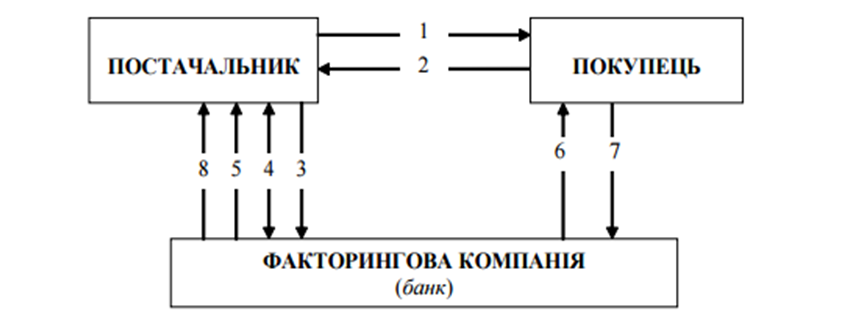 ПОСТАЧАЛЬНИК
ПОКУПЕЦЬ
ФАКТОРИНГОВА КОМПАНІЯ
Відвантаження постачальником покупцеві товарів (робіт, послуг). 
Акцепт покупцем боргових вимог за товари (роботи, послуги). 
Пред’явлення постачальником боргових вимог фактору з метою їх перевідступлення. 
Вивчення фактором кредитоспроможності постачальника і, у разі позитивного результату, укладення з ним договору факторингу. 
Перерахування постачальникові коштів у розмірі 70-90% суми бор гових вимог, придбаних фактором.
Виставлення фактором боргових вимог для оплати їх покупцем. 
Оплата покупцем виставлених на нього фактором боргових вимог. 
Після отримання платежу від покупця фактор перераховує поста чальнику залишок коштів (30–10%) за мінусом плати за факторингове обслуговування.
Факторингові і форфейтингові послуги
Факторингові операції, крім купівлі права на вимогу боргу, включають:
кредитування у вигляді попередньої оплати боргових вимог; 
ведення бухгалтерського обліку постачальника, зокрема реалізації продукції (роботи, послуг); 
інкасування дебіторської заборгованості постачальника; 
страхування постачальника від кредитного ризику.
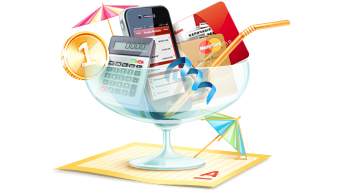 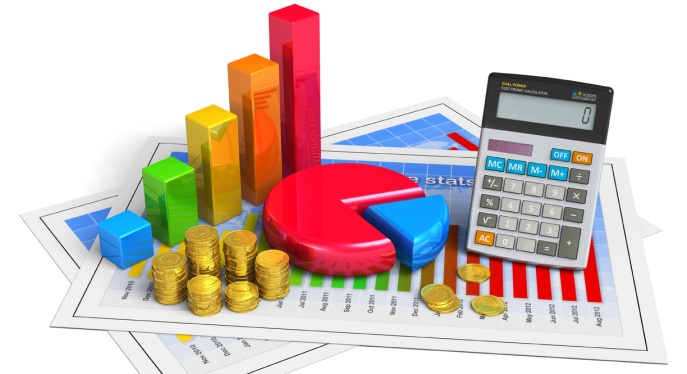 Факторингові і форфейтингові послуги
Форфейтинг - це галузь глобального ринку банківських послуг, схожих з факторингом, але це одноразова фінансова операція пов'язана із стягненням грошових коштів шляхом перепродажу придбаних прав на товари та послуги.
Механізм форфейтування полягає в такому: форфейтор (банк або фінансова компанія) придбаває в експортера вексель з визначеним дисконтом, тобто за мінусом усієї суми відсотків або їх частини. Розмір дисконту залежить від платоспроможності імпортера, терміну кредита, ринкових процентних ставок в даній валюті. Форфейтор може перепродати придбані у експортера векселі на вторинному ринку.
Форфейтування застосовується при постачанні машин, обладнання на великі суми із довгостроковим розстроченням платежів (до 5-7 років).
Форфейтування звільнює експортера від кредитних ризиків і скорочує дебіторську заборгованість. Це форма трансформації комерційного векселя в банківський вексель.
Факторингові і форфейтингові послуги
Форфейтування, як метод рефінансування комерційного кредиту, має ряд переваг і недоліків для експортера.
До переваг можна віднести:
- спрощення балансового співвідношення можливих зобов'язань;
- поліпшення стану ліквідності;
- відсутність ризиків, пов'язаних з коливанням курсів валют та зміною фінансового положення боржника;
- відсутність ризиків і втрат, пов'язаних із діяльністю кредитних органів.
Недоліки можуть бути пов'язані з додатковими витратами при передачі ризиків форфейтору, але зі стратегічного погляду форфейтування може бути вигідним.
Укладання форфейтингової угоди передбачає збирання й аналіз інформації про учасників угоди, її характер, фінансовий стан імпортера, розмір кредитування, валюту кредиту, характер платіжних зобов'язань щодо забезпечення угоди, строки та місце платежів; умови постачання, характер валютних обмежень та продукції тощо.
Схема здійснення форфейтингу
Експортер та імпортер домовляються про поставку товарів та порядок їх оплати. 
Експортер шукає форфейтера. 
Імпортер оформляє серію векселів та знаходить банк, який гарантує або авалює зазначені векселі. 
Направлення в банк експортера гарантованих або авальованих векселів. 
Поставка товарів. 
Дозвіл на передання векселів експортеру. 
Надання векселів експортеру. 
Продаж векселів експортером форфейтеру. 
Надходження коштів від проданих векселів.
Банк імпортера
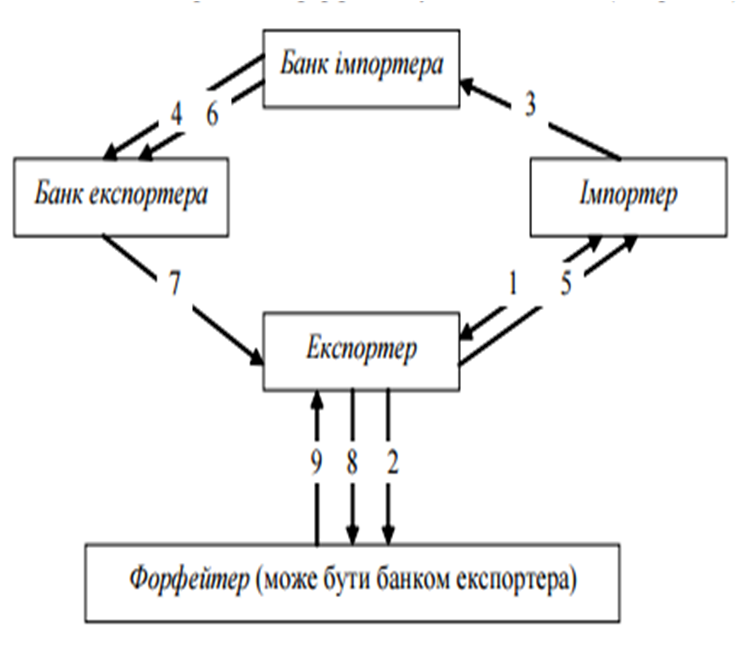 Банк експортера
Імпортер
Експортер
Форфейтер
Основні відмінності між факторингом та форфейтингом
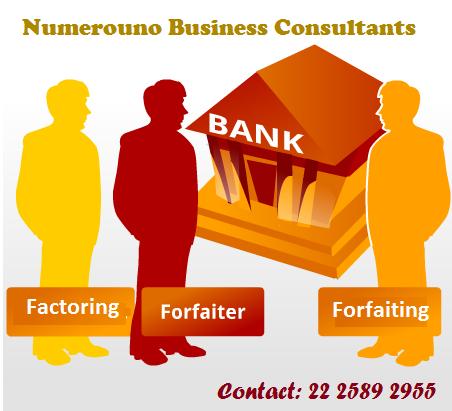